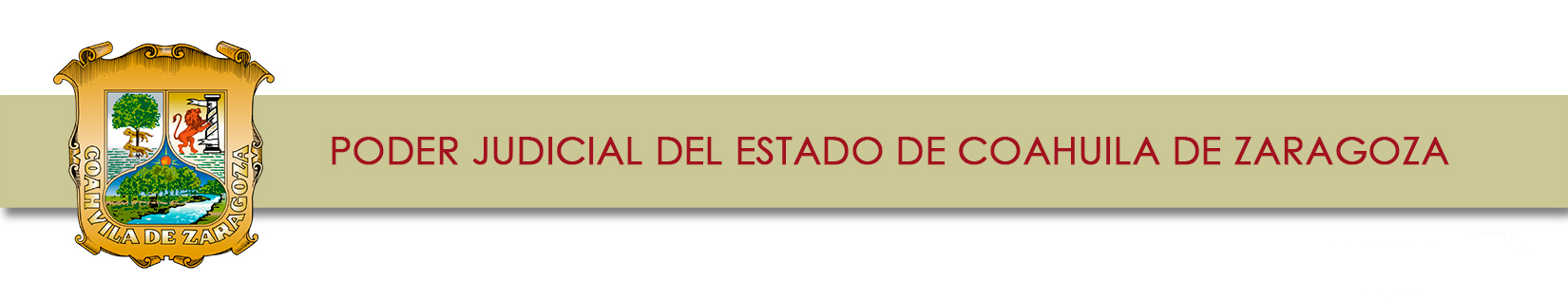 ANEXO No
ACTA No
SEPTIMA
SESIÓN ORDINARIA
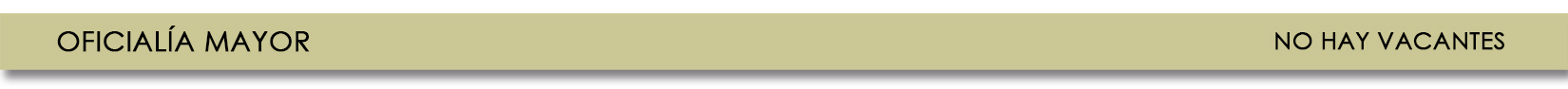 Área responsable de la información: Lic. Myriam Fuentes Pedraza, Directora de Recursos Humanos
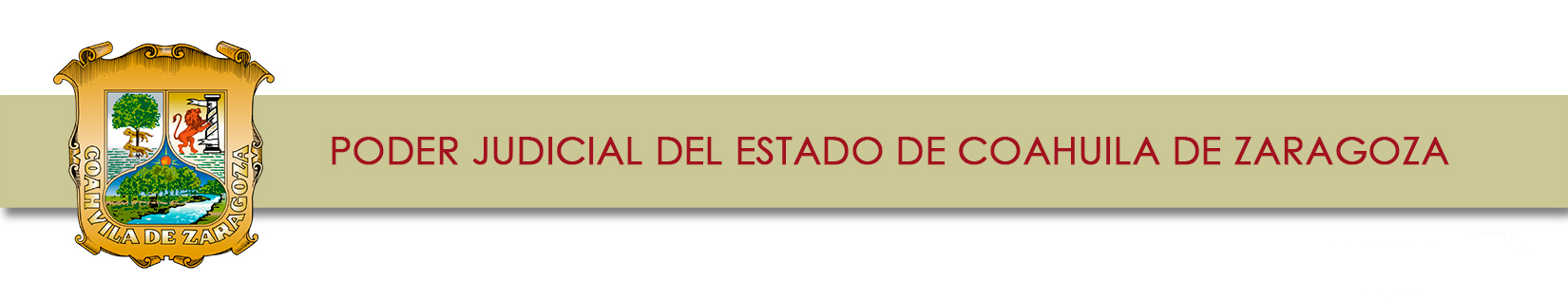 ANEXO No
ACTA No
SEPTIMA
SESIÓN ORDINARIA
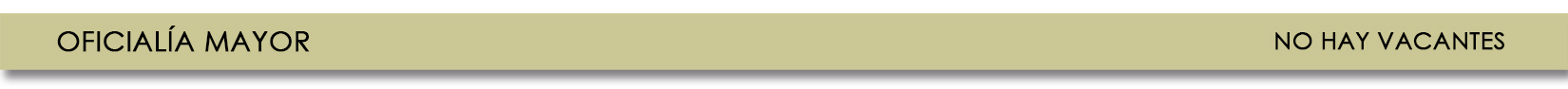 Área responsable de la información: Lic. Myriam Fuentes Pedraza, Directora de Recursos Humanos
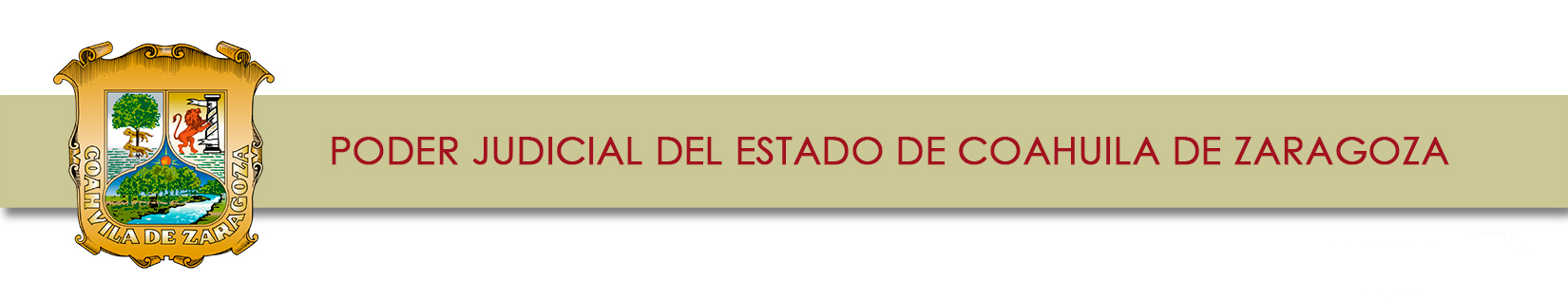 ANEXO No
ACTA No
SEPTIMA
SESIÓN ORDINARIA
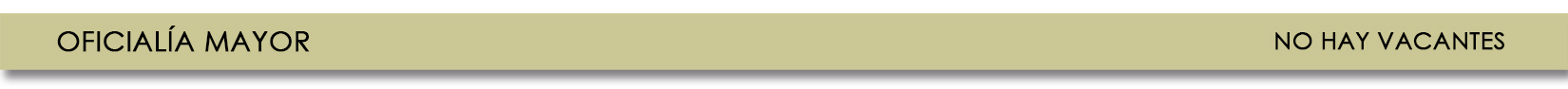 Área responsable de la información: Lic. Myriam Fuentes Pedraza, Directora de Recursos Humanos
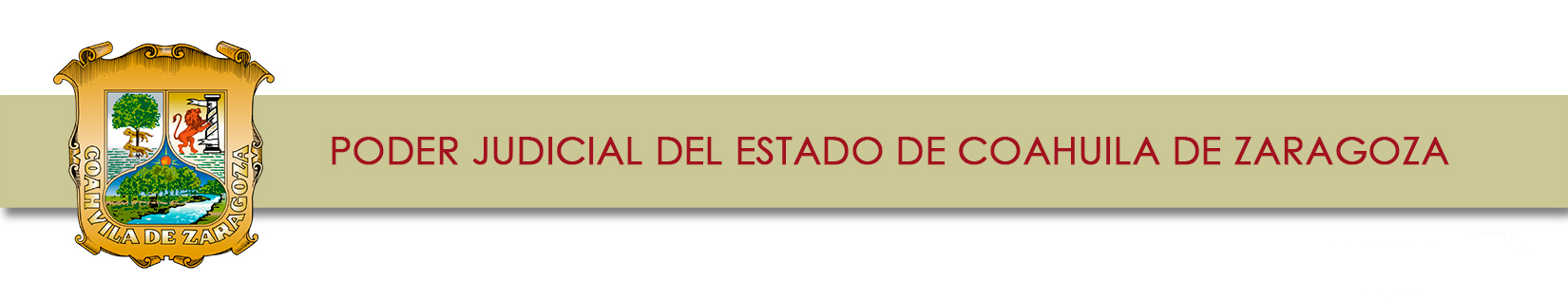 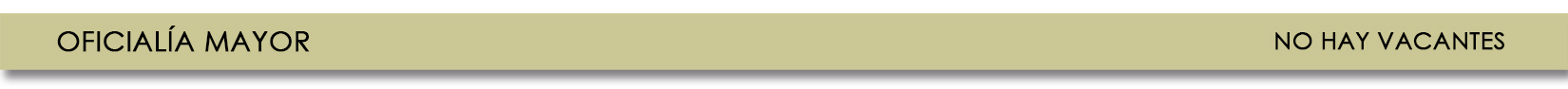 Área responsable de la información: Lic. Myriam Fuentes Pedraza, Directora de Recursos Humanos